Доклад на тему: «Использование телекоммуникационных систем для защиты  и поиска автомобилей»                                                                 Студент первого курса                                           факультета Телекоммуникаций                                              Соколов Валерий Витальевич
В последнее время широкое распространение во всем мире получили системы и комплексы технических средств определения местоположения подвижных объектов.
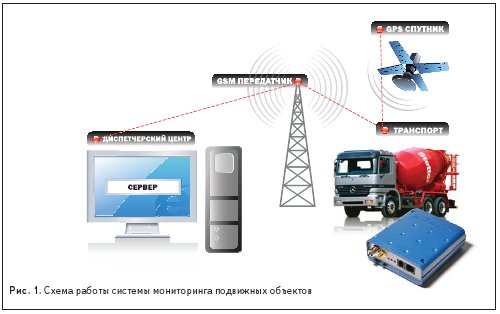 Классификация и характеристика систем автоматического определения местоположения
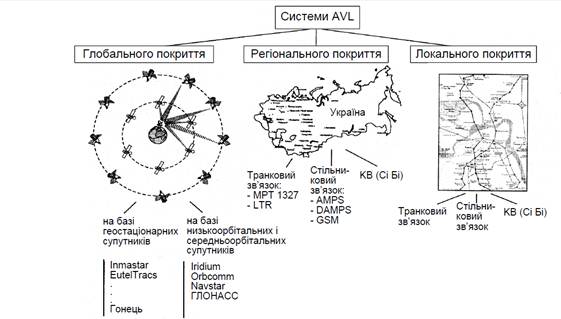 В комплект подвижного объекта обычно входит:
Спутниковая станция
GPS антенна
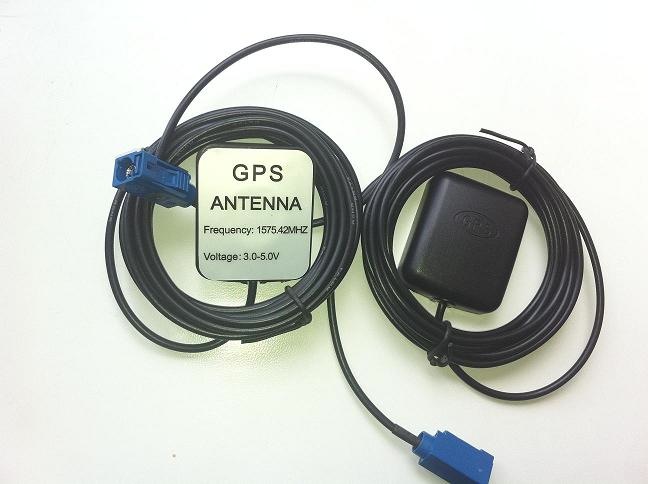 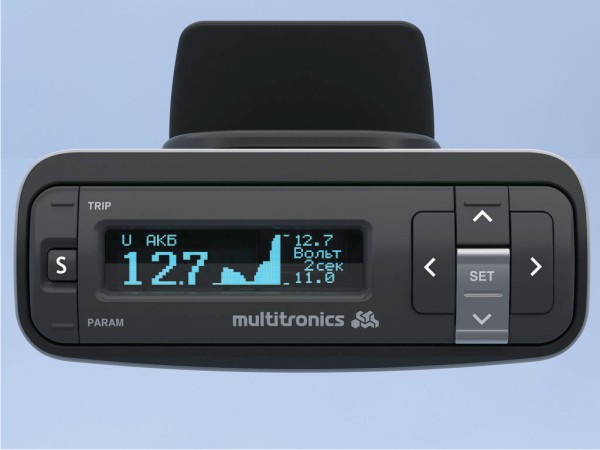 Бортовой компьютер
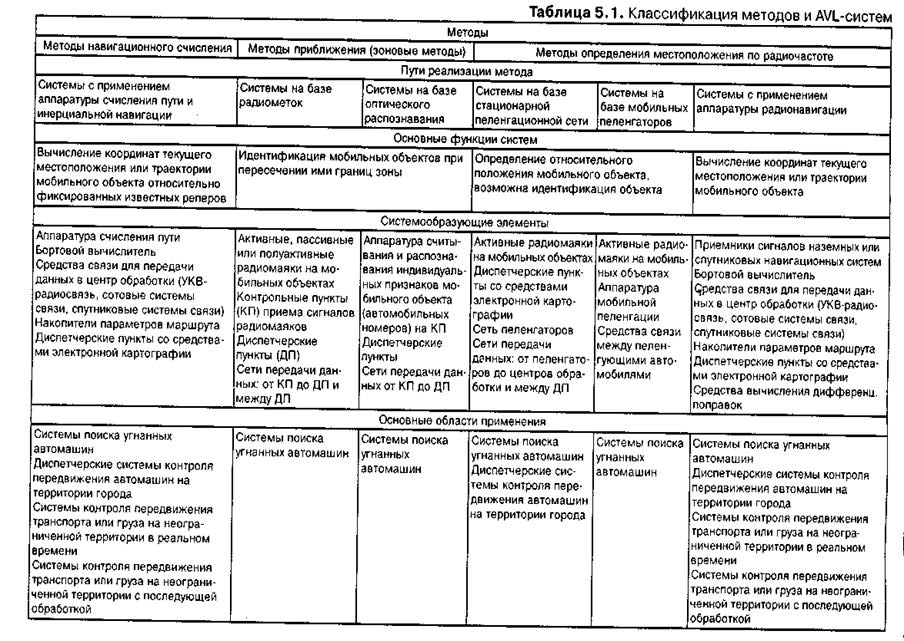